Hash Adaptive Bloom Filter
COP 5725 – Advanced Database Systems
Team 5
Krishna Saketh Kamadana – KK23F
Venkat Abhinay Padmanabhuni -  VP23G
Ramu Nagalla – RN23I
Membership testing problem?
In many real-world systems, we often need to check if an item exists in a large dataset, without storing the entire set. This is known as the membership testing problem.
Applications
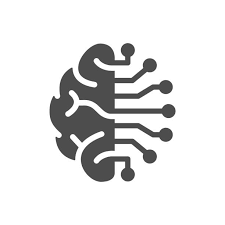 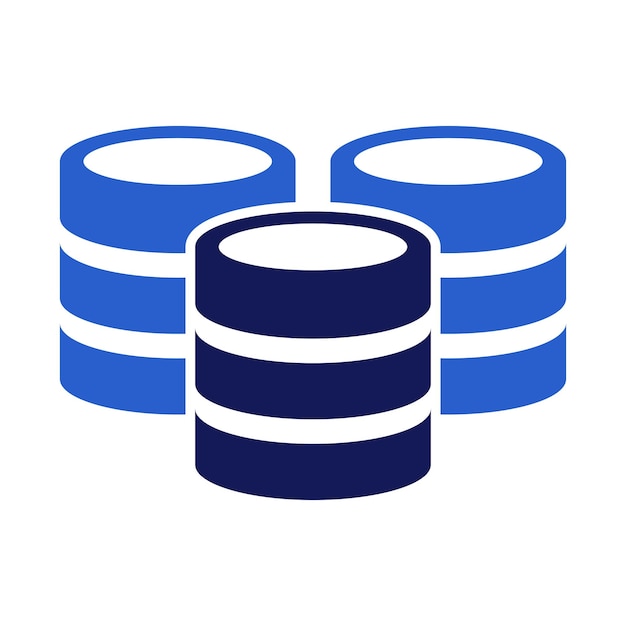 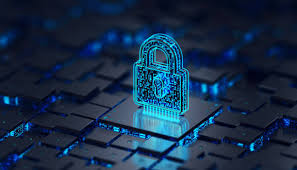 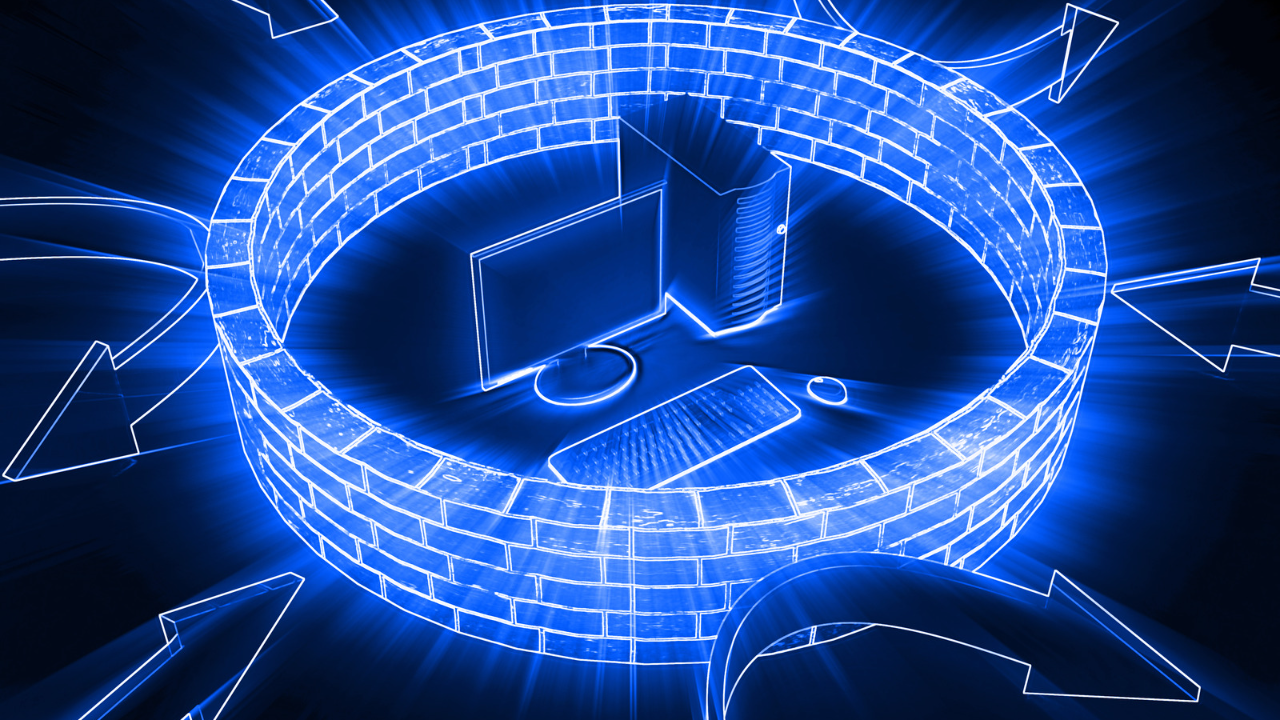 2
How Bloom Filter Works?
Insertion Phase
Hashes the key using K Hash Functions
KEY
H1
H2
Hk
3
How Bloom Filter Works?
Query Phase
Using the same k Hash functions,we get the bit positions we need to check
KEY
If all these bits are 1 in these bit positions, then key is probably present
If any bit is 0, then definitely not present
4
Bloom Filter
We have 10-bit array, 3 hash functions, then 3 bad words

h1, h2, h3 – hash functions
Construction phase
5
Bloom Filter
Query phase:
Positive keys: {Blood, Violence, Gambling}
Positive key: {Blood}
Negative key: {Hospital, Emergency}
In bloom filters, there is no chance of the false negatives (element is present, but result is negative)
6
Bloom Filter
Learned Bloom Filter
Weighted Bloom Filter
Existing work:
Standard Bloom Filter
Limitations:

Uniform false positive costs

Static Hash Functions

Inefficiency in Dynamic Workloads

High overheads in ML-Based Filters
Suppose the positive key set is denoted by S, the negative key set is denoted by O, the global hash function set is H, the number of hash functions is k, and for a certain key e, the cost of e is Θ(e). Our problem is how to build a Bloom filter so that the overall cost of false positives from O is minimized.
7
Hash Adaptive Bloom Filter
Query phase
Construction phase
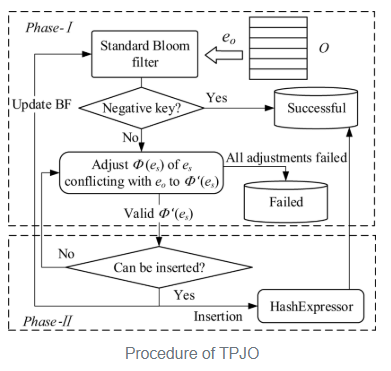 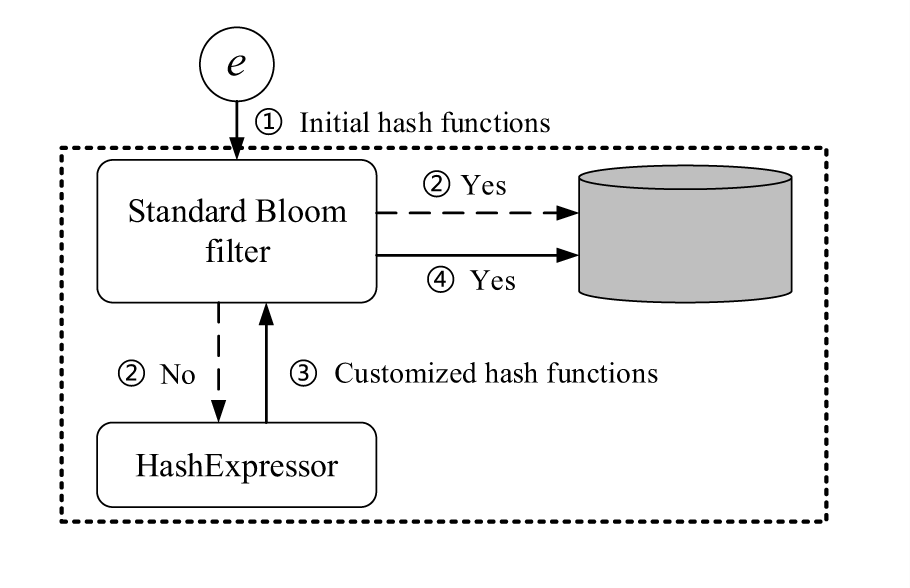 8
Example
Global hash set S = {h1, h2, h3, h4, h5, h6}
Input : positive keys - (Blood, Violence, Gambling) 
             negative keys - (education - 2, emergency – 12).
Construction phase
Bloom Filter: 10 bit array, initial H = {h0, h1, h2}
9
Example
Collision key: “emergency” ⇒ hashes {2,3,7} all 1, but 7 only set by “blood”







Adjust “blood”:
Drop h₃→7, pick new h₄→5
Store this φ(blood)={h₁,h₂,h₄} (modified H) in the Hash Expressor

Collision key: “education” ⇒ hashes {4,7,9} 7 is 0, so we don’t adjust anything for this.
This two phases are called Two Phase Joint Optimization
10
Hash Adaptive Bloom Filter
Query Phase
positive keys - (Blood, Violence, Gambling) 
negative keys - (education - 2, emergency – 12).
This phase follows Two-round pattern
11
HABF technical merits:

Cost-Aware Hashing: Adjusts hashes to avoid collisions with costly negatives, cutting weighted false positives by up to 40%.

Two-Phase Optimization: Refines hashes (Phase I) and stores them efficiently (Phase II) using HashExpressor.

Two-Round Query: Fast Round 1 with global hashes; Round 2 for adjusted keys—zero false negatives, ~5% overhead.

Lightweight Storage: HashExpressor adds only ~5% memory, avoiding large storage overheads.

Theoretical Bounds: Guarantees on weighted false positive rate under cost skew.

Empirical Wins: Outperforms other filters in accuracy, speed, and space on real datasets.

Constructed a variant of HABF by reducing the construction phase time, but this has some performance limitation.
Datasets:
Shalla’s Blacklists: a URL‐blacklist dataset containing 2.927 million distinct keys, of which 1,491,178 are “positive” (in the set) and 1,435,527 are “negative” (not in the set).
YCSB: a synthetic key–value workload of 24,074,812 keys (12,500,611 positive, 11,574,201 negative), each a 4‑byte prefix plus a 64‑bit integer.
12
Results
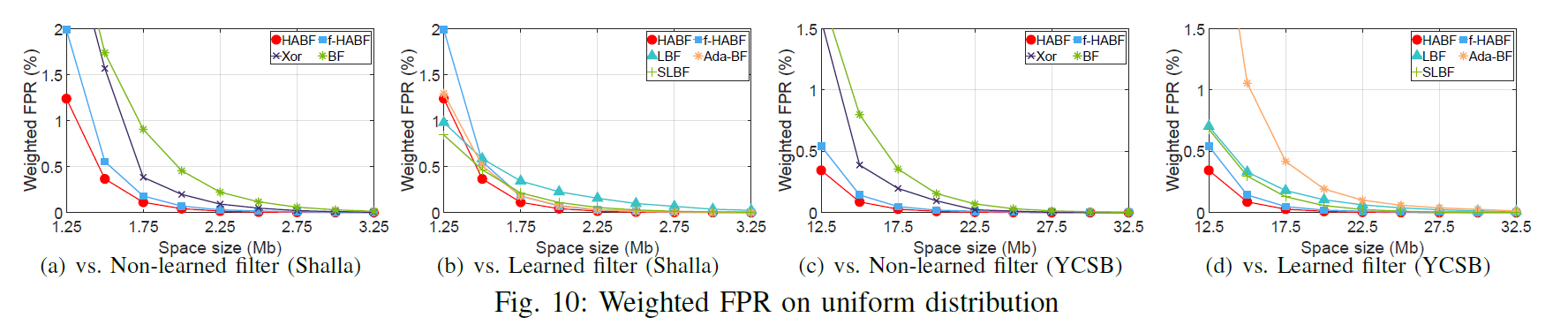 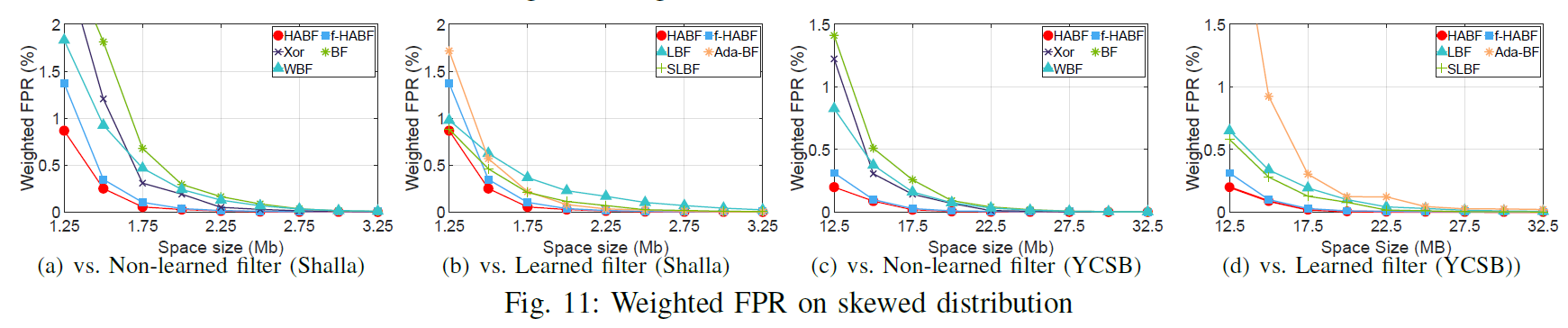 13
Results
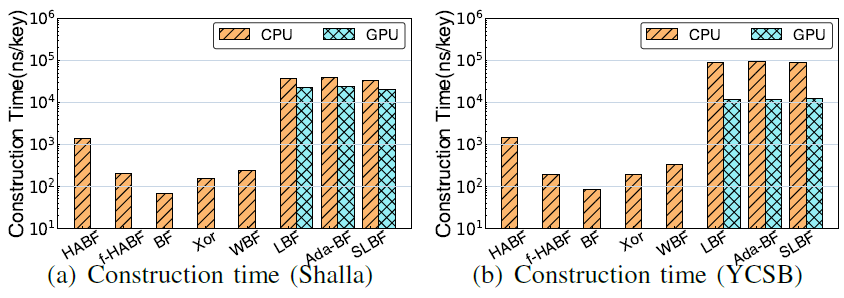 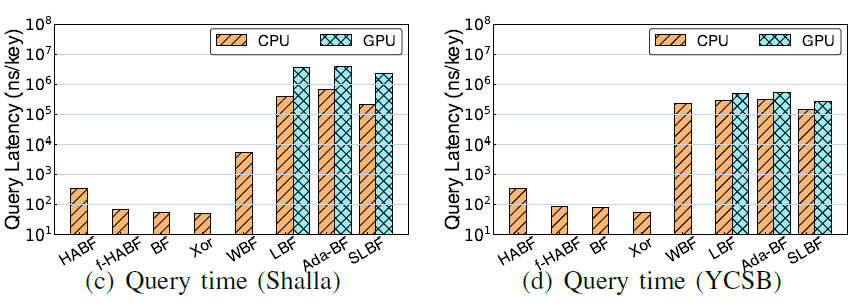 14
Thank you!



Any Questions?????
15